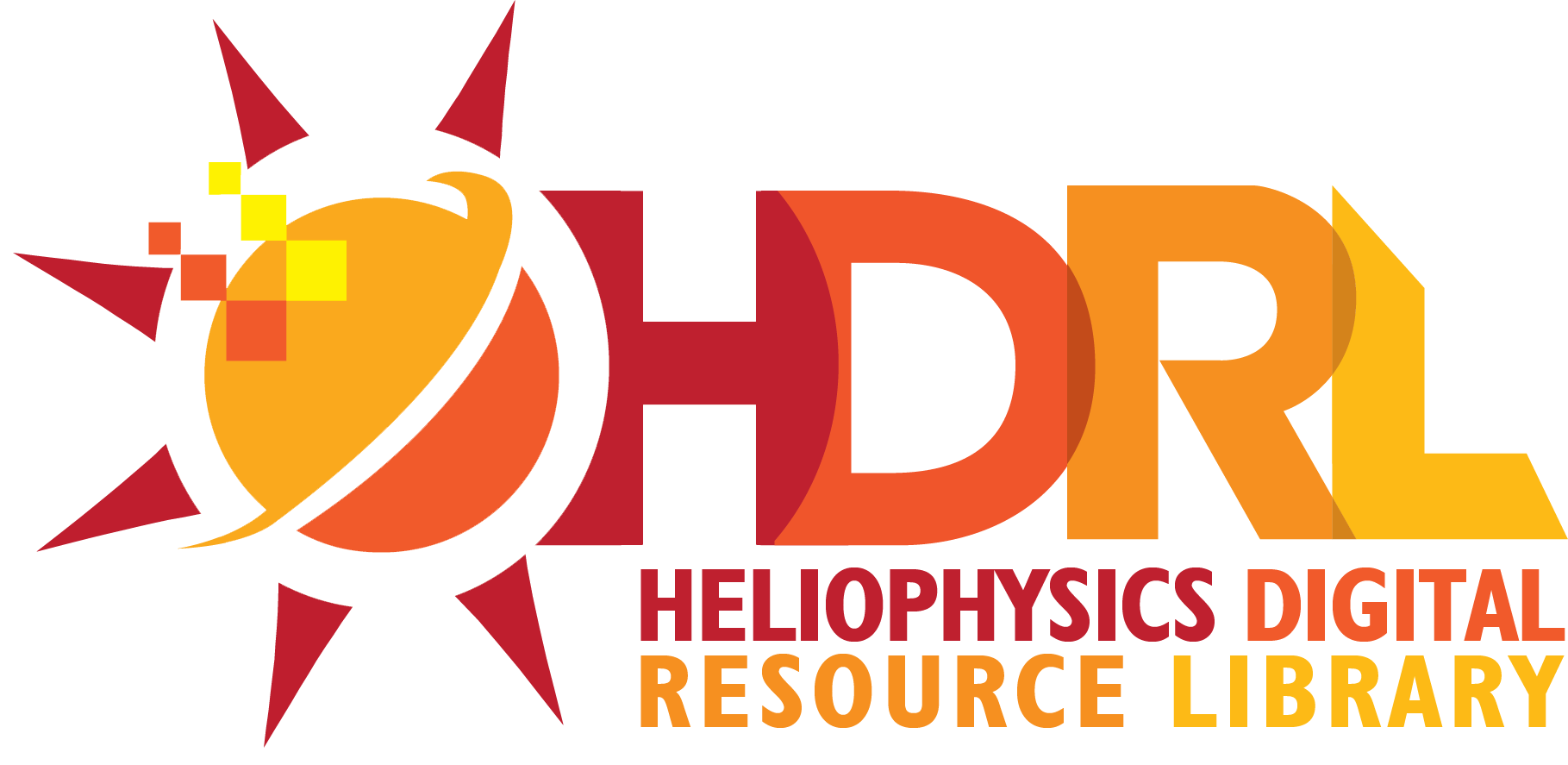 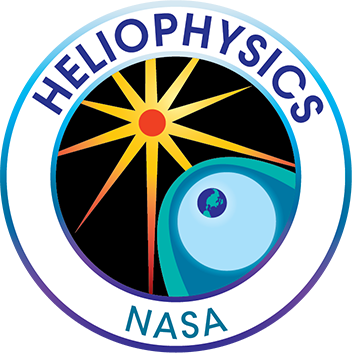 Solar Data Analysis Centerand the CCMC
J. Ireland
Solar Data Analysis Center (SDAC)
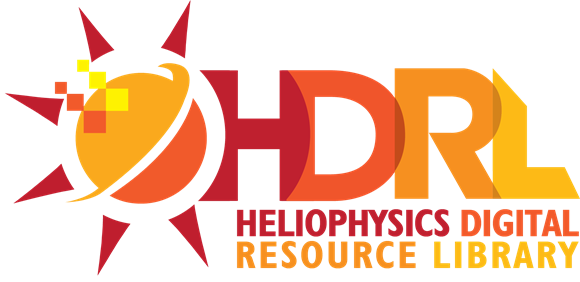 SDAC and the Heliophysics Digital Resource Library
Heliophysics Digital Resource Library (HDRL) components
SDAC
Space Physics Data Facility (SPDF)
Heliophysics Data and Modeling Consortium (HDMC)
Collaboration with CCMC
HDRL exists to co-align efforts across NASA’s heliophysics data systems to enable the scientific goals of the Heliophysics Systems Observatory under the following themes.
Preserving, providing and curating data
Enhancing the discoverability of related research artifacts
Enabling further exploration of the data through the provision of computational capabilities;
The design and implementation of a collaborative open science infrastructure that supports the sharing and publication of research artifacts.
FAIR principles, open science requirements and HDRL vision guide future development.
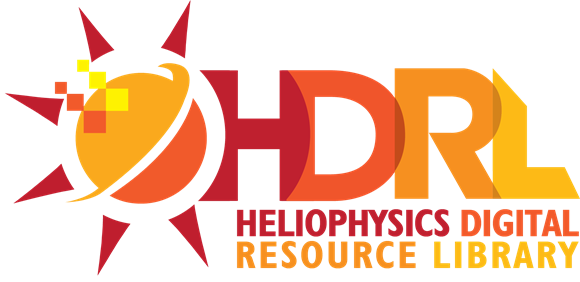 SDAC Responsibilities
The purpose of the Solar Data Analysis Center is to support the scientific analysis of solar physics data.

Major responsibilities include
SOHO / LASCO Operations
Hosting of SOHO, STEREO, Solar Orbiter science data
Provision of data via the Virtual Solar Observatory (VSO)
“Active archive” storage of solar physics data
Helioviewer development
Support of the SolarSoft data analysis environment
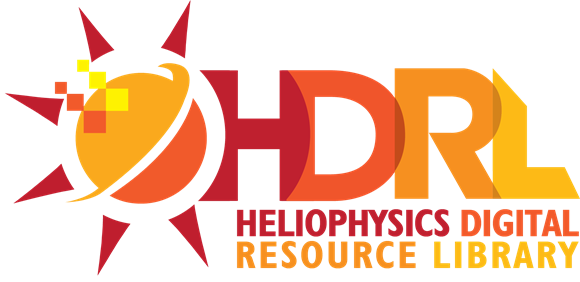 SDAC – New Responsibilities via HDRL
Offline back-up of all data held at SDAC
Spectra Logic T950V tape library in procurement at GSFC
Copies will be kept at GSFC and Iron Mountain

Collaboration with the National Center for Climate Simulation (NCCS) at GSFC to provide substantial on-premises computational capability next to multi-PB archive of heliophysics data
20PB storage in procurement, delivery in the next few months
Additional servers and faster disk for VSO support / data export

Collaboration with HelioCloud (AWS/SMCE/NCCS) effort to provide expertise on solar physics data, SunPy and Solarsoft/IDL data analysis environments.
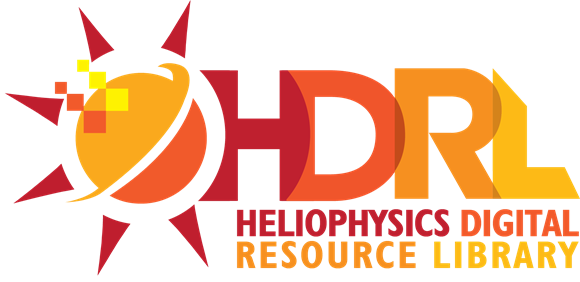 Interaction with CCMC
Existing data provision services from the SDAC will continue
All data held at the SDAC is available without restriction
VSO will continue to add new datasets, capabilities

PUNCH and CODEX
PUNCH data will be available at the SDAC
CODEX science operations and data will be hosted at the SDAC

Helioviewer
Identified DONKI notifications (text) as a new data source for Helioviewer.
Longer term: experiments with WebGL show promise for 3-D capability but would require model output exported to a WebGL compatible format.
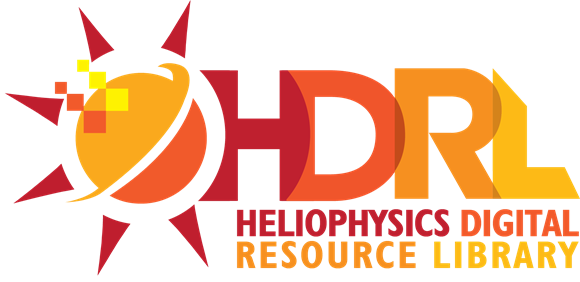 End